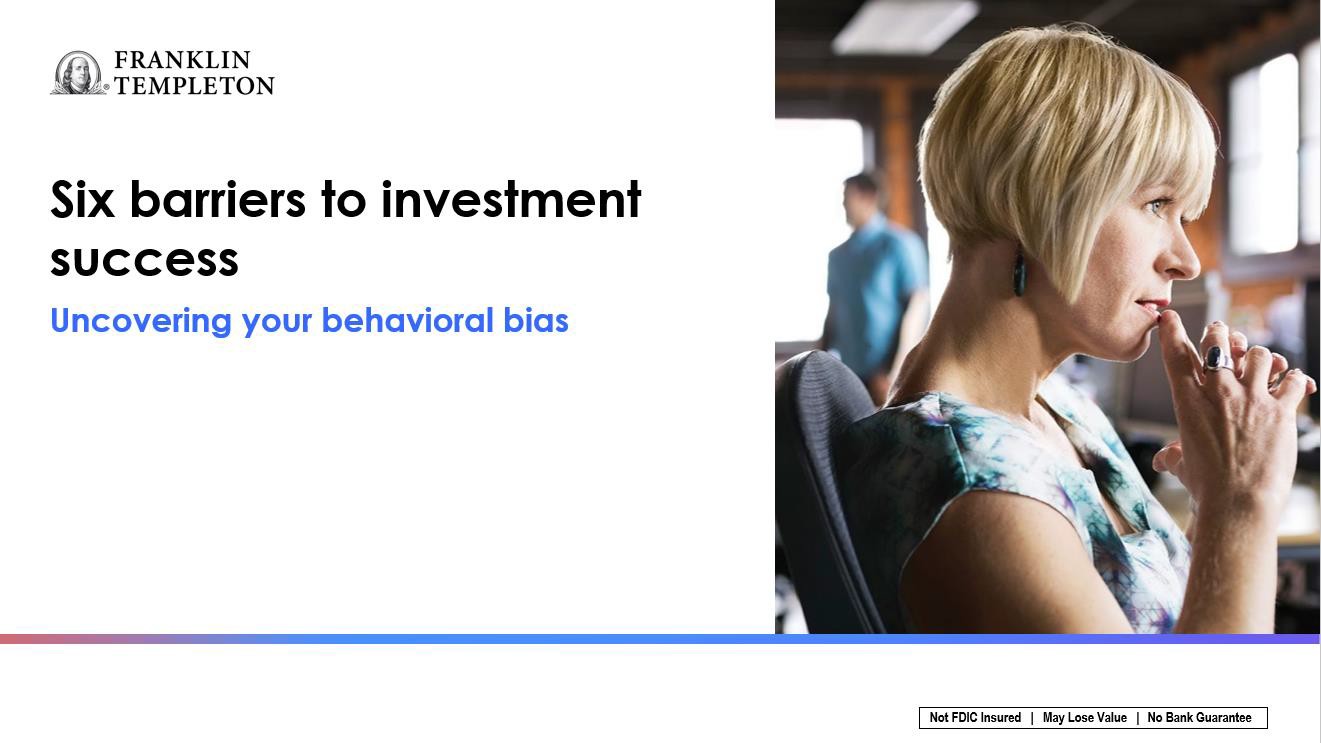 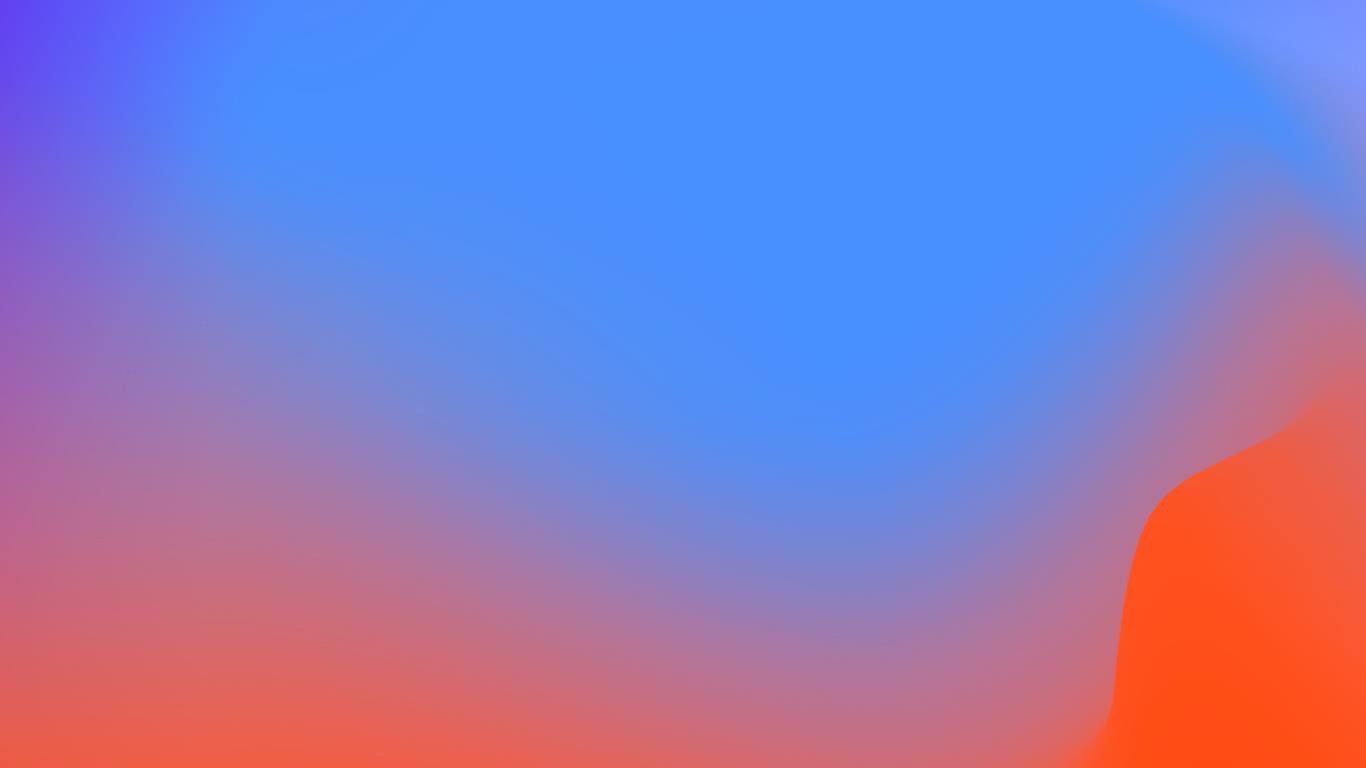 For Financial Professional Use Only / Not for Distribution to the Public
Decisions can be challenging
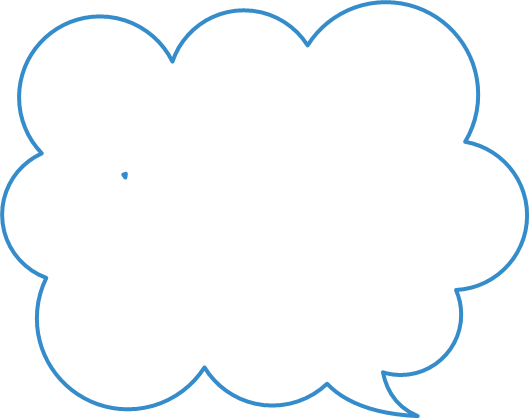 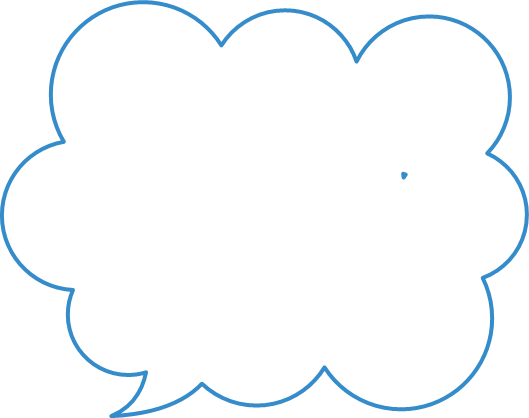 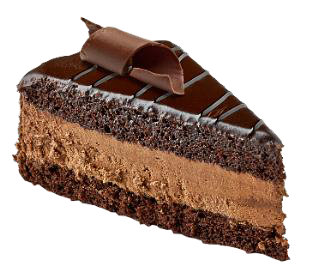 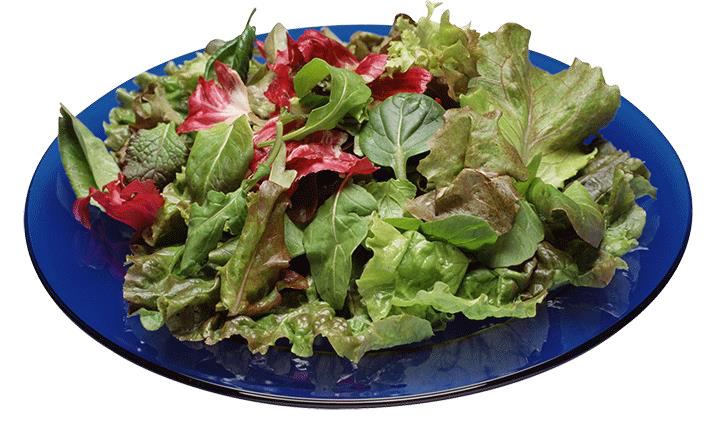 2
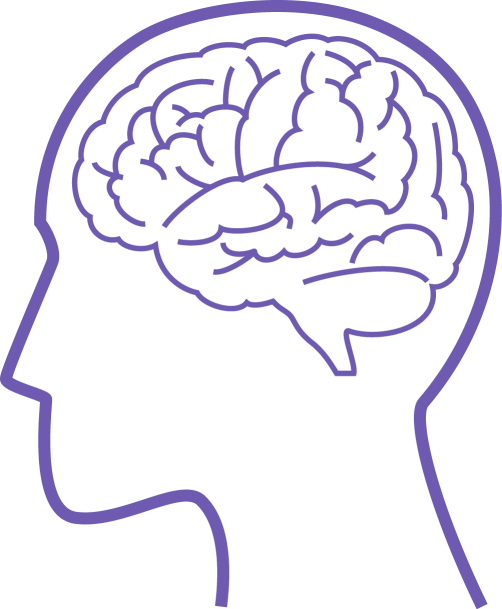 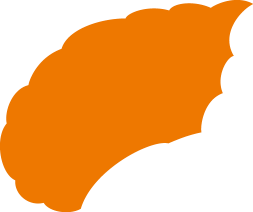 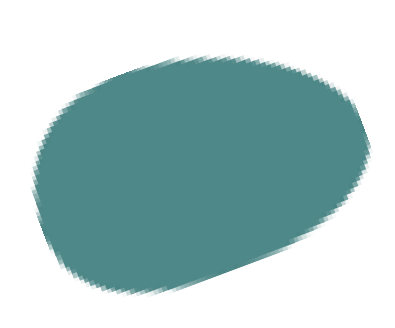 2
Fight or flight
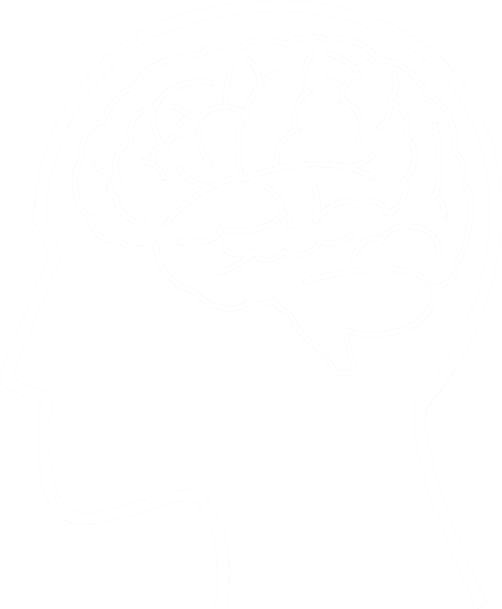 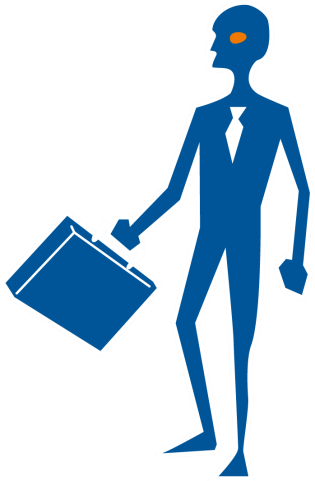 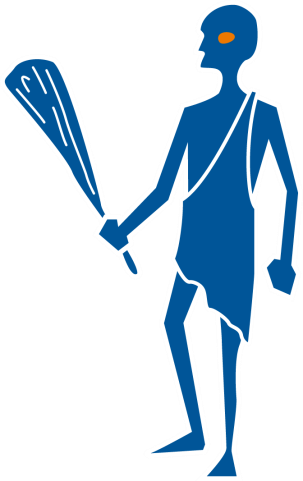 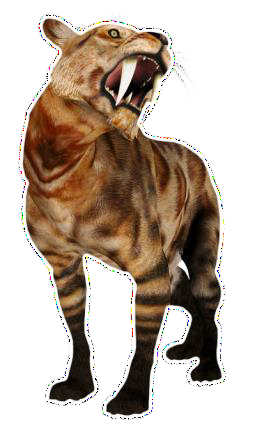 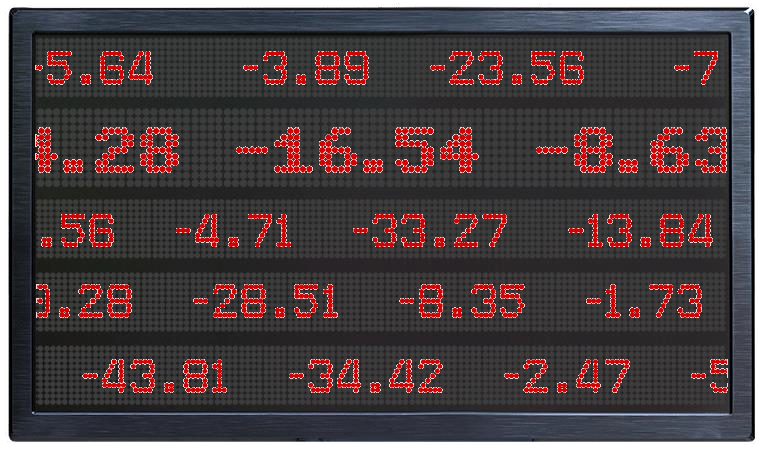 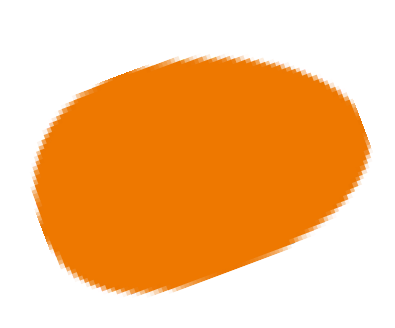 2
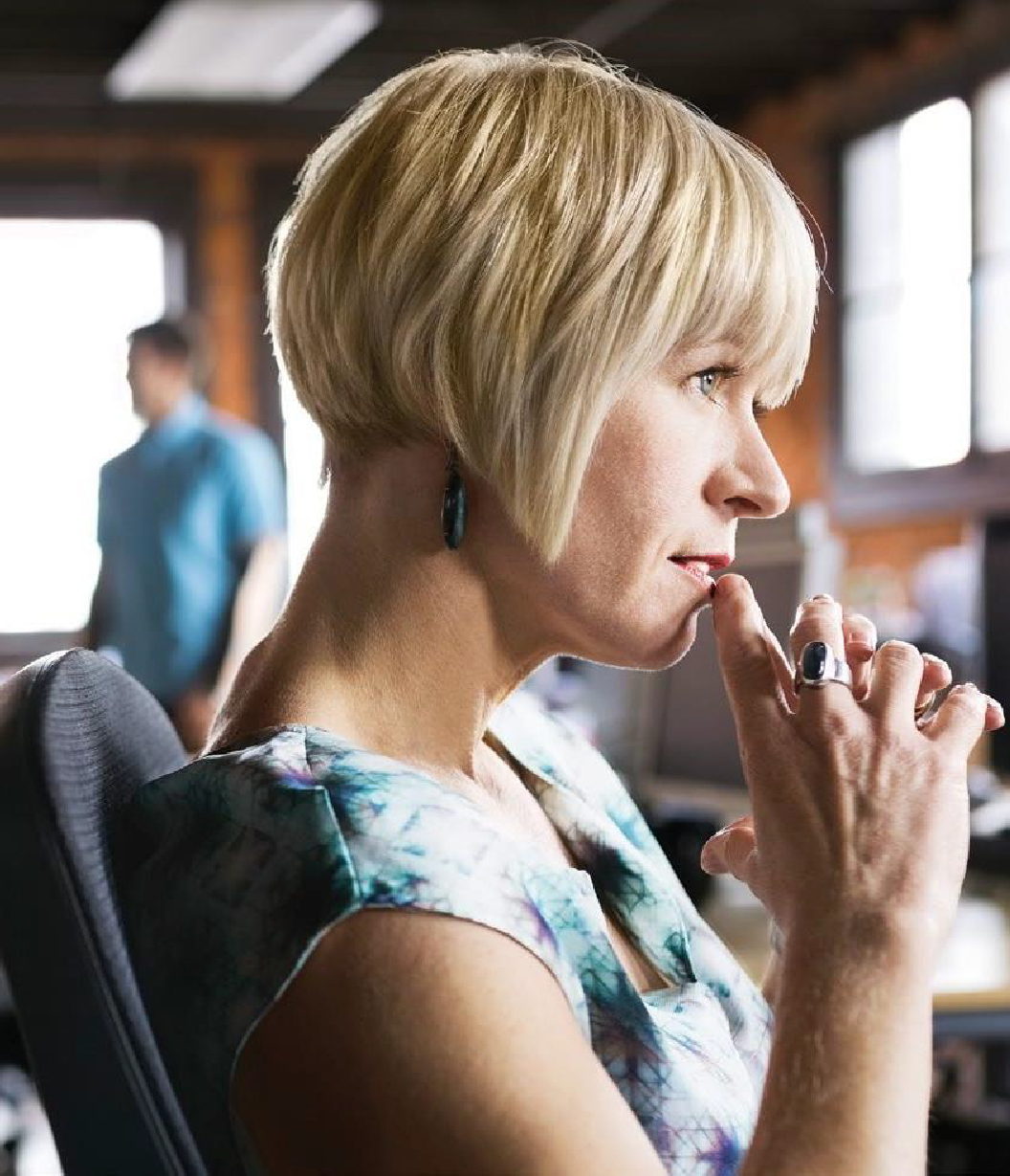 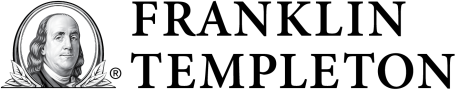 Six barriers to investment success
Uncovering your behavioral bias
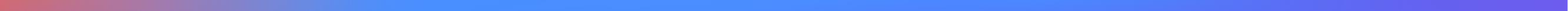 Not FDIC Insured | May Lose Value | No Bank Guarantee
Today’s discussion
Availability Bias
Herding
Loss Aversion
Present Bias
Anchoring
Home Country Bias
6
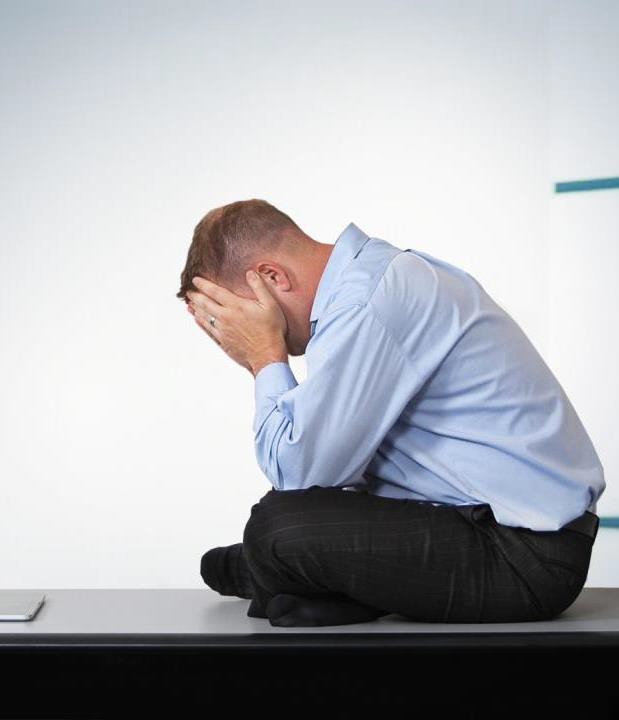 Availability bias
Our thinking is strongly influenced by what is personally most relevant, recent or traumatic.
Where is the danger?
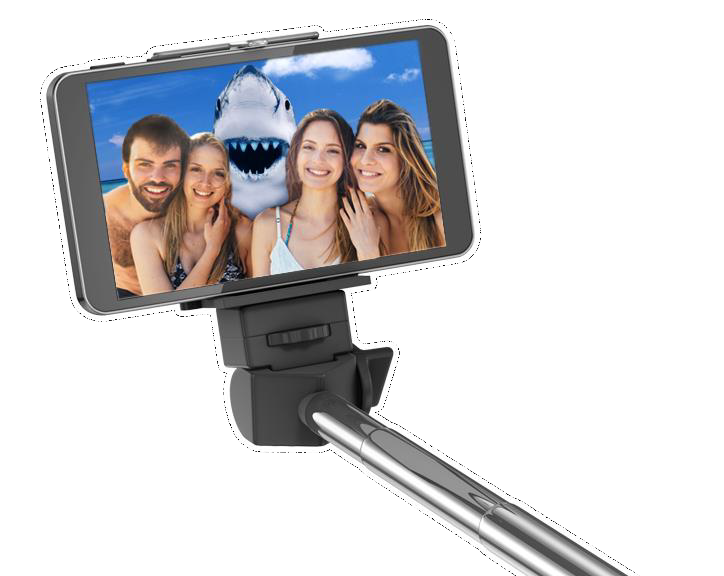 9
The lasting impact of a down market
Availability bias
S&P 500 Index annual returns and Franklin Templeton Investor Sentiment Survey results
2/3 of investors thought the market was down or flat2
26.5%
2009¹
-37.0%
2008¹
This chart is for illustrative purposes only and does not reflect the performance of any Franklin Templeton fund.
Past performance does not guarantee future results.

Source: Morningstar.
Source: 2010 Franklin Templeton Investor Sentiment Survey conducted in partnership with ORC International of at least 1,000 US adult respondents.
9
Investor returns lower than market returns
Availability bias
Average annual total returns
30-year period ended December 31, 2023
10.15%
2.14%
Percentage Point Difference
8.01%
S&P 500 Index
Average Equity Fund Investor's Annualized Return
This chart is for illustrative purposes only and does not reflect the performance of any Franklin Templeton fund.
Past performance does not guarantee future results.

Sources: “Quantitative Analysis of Investor Behavior, 2024,” DALBAR, Inc. Indexes are unmanaged and one cannot invest directly in an index. Index returns do not reflect any fees, expenses or sales
10
charges.
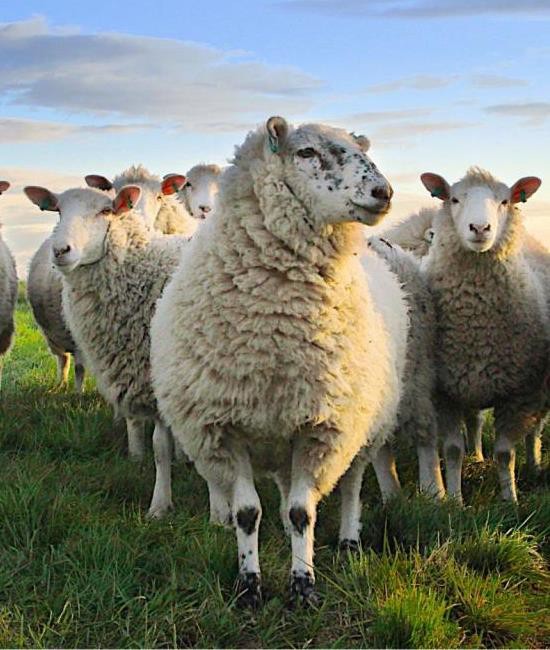 Herding
We follow the crowd because we fear making mistakes or missing opportunities.
It’s hard to go against the crowd
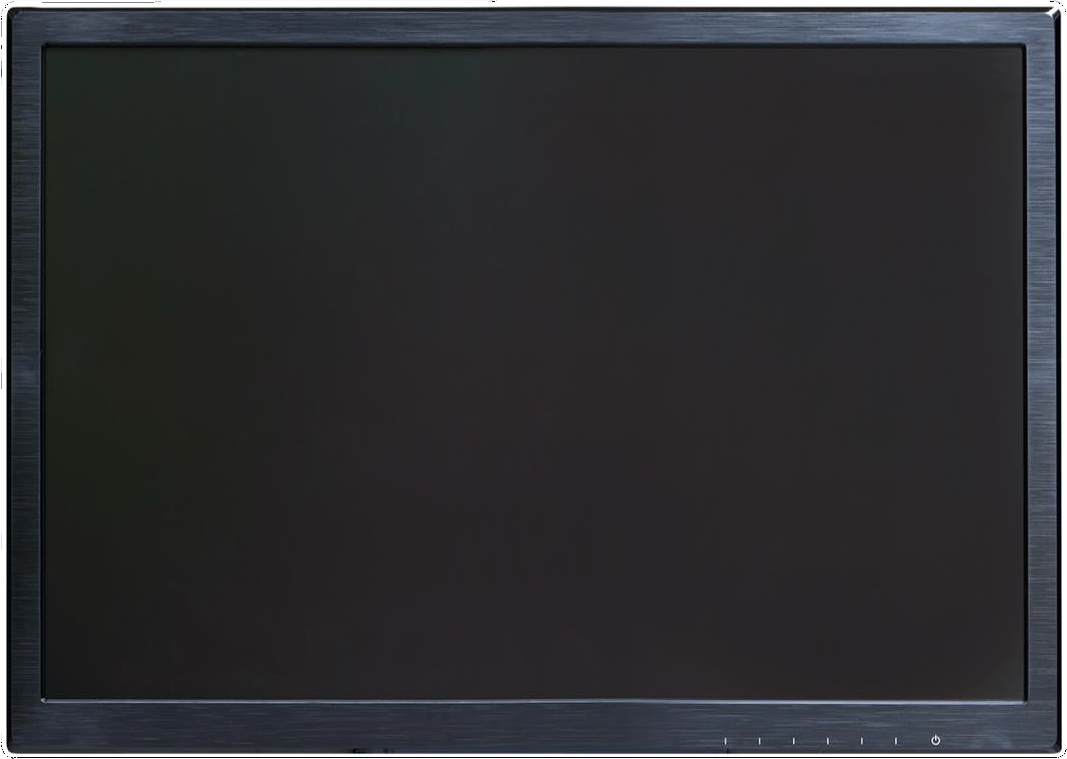 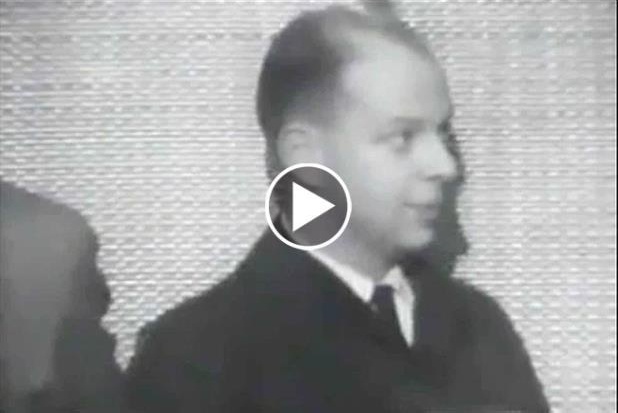 Used with permission from Candid Camera.
12
Bubbles throughout history
Herding
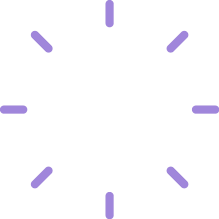 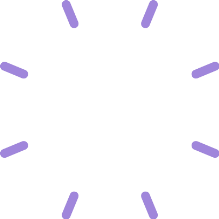 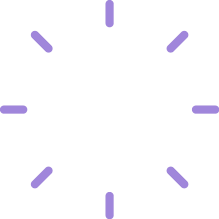 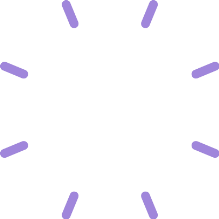 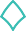 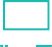 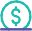 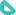 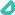 -78%
-35%
-82%
-48%
+177%	+299%	+294%	+71%
Tulipmania
1636–1637
Roaring 20’s
1929
Dot-Com
2000–2002
Real Estate
2006–2012
Tulipmania
1634–1636
Roaring 20’s
1924–1929
Dot-Com
1997–2000
Real Estate
2002–2006
Sources: Tulipmania Dec. 1634 - May 1637: Thompson, Earl A. “The tulipmania: Fact or Artifact?” Public Choice, 2007; Roaring ‘20s Dec. 1924 - Nov. 1929: Dow Jones Industrial Average; Dot-Com Jan. 1997 - Oct. 2002: NASDAQ Index;
Real Estate Jan. 2002 - Mar. 2012: Case-Shiller Housing Index.
13
The problem of going with the flow
Herding
S&P 500 Index performance vs. equity fund net new flows
1996-2002	2004-2010
$375	375%	$400
40%
BUYING HIGH
S&P 500 Index Cumulative Total Return
S&P 500 Index Cumulative Total Return
Equity Fund Net New Flows (in billions)
Equity Fund Net New Flows (in billions)
$300
300%
$200
20%
$225
225%
$150
150%
$0
0%
$75
75%
SELLING LOW
-$200
-20%
$0
0%
-$75
-75%
2000	2001	2002
Equity Fund Flows
-$400
2004	2005	2006	2007	2008	2009	2010
S&P 500 Index
-40%
1996
1997
1998
1999
This chart is for illustrative purposes only and does not reflect the performance of any Franklin Templeton fund.
Past performance does not guarantee future results.
Sources: S&P 500 Index: Morningstar; Equity Fund Flows: ICI. Flows are represented by monthly rolling 12-month net new cash flows. Indexes are unmanaged and one cannot invest directly in an index. Index returns do not reflect any fees,
expenses or sales charges.
14
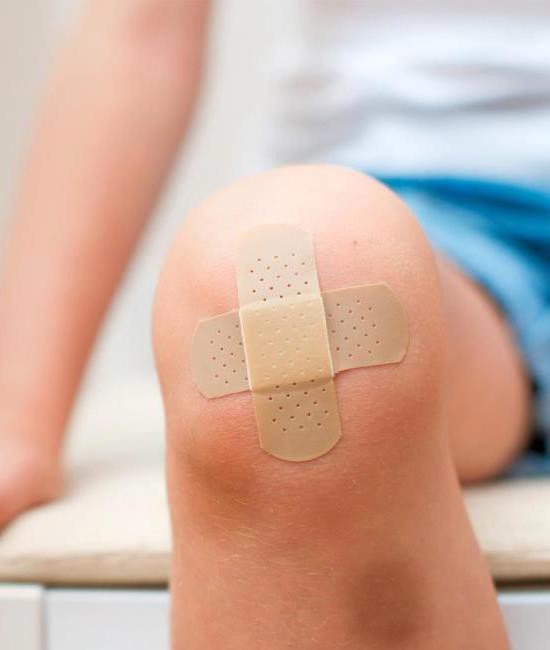 Loss aversion
The pain we associate with a loss is much more intense than the reward felt from a gain.
We learn the pain of loss early
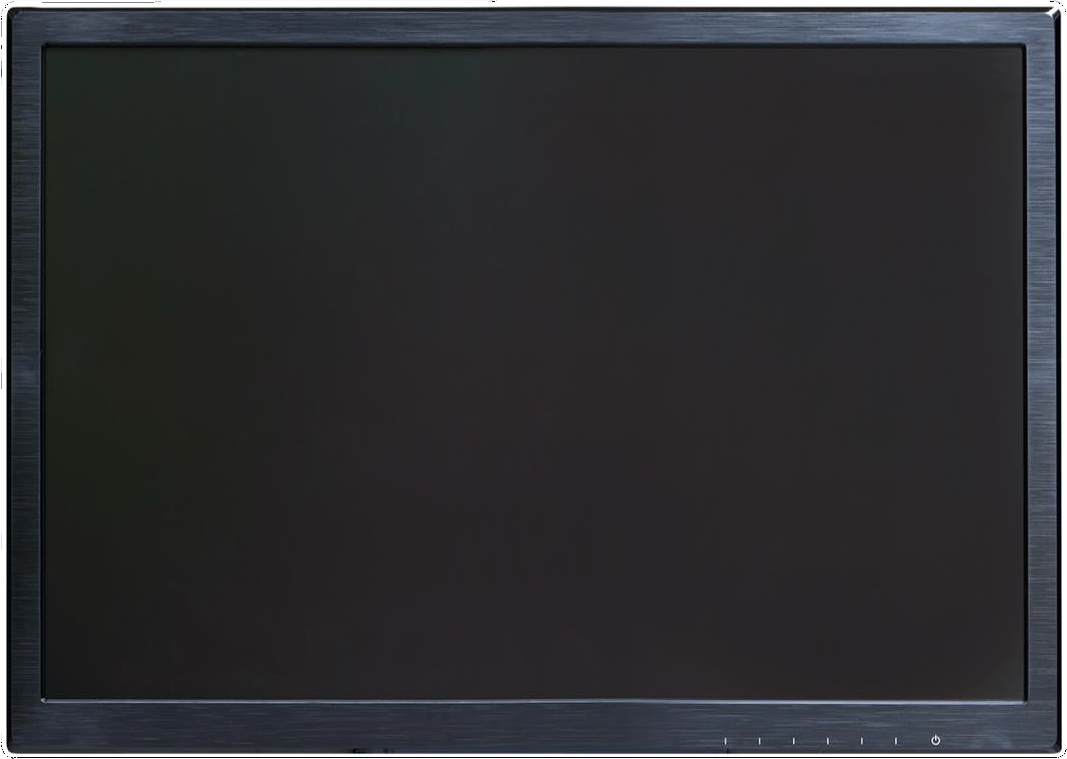 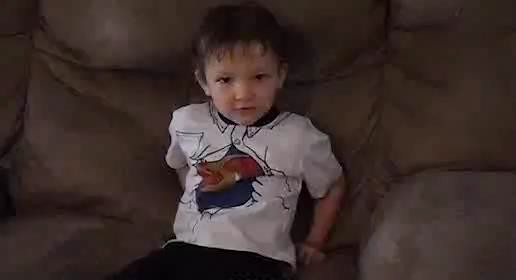 Used with permission. Courtesy of VideoSpring.
16
Fear drives investors into cash
Loss aversion
$943B
$491B
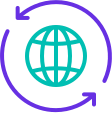 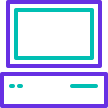 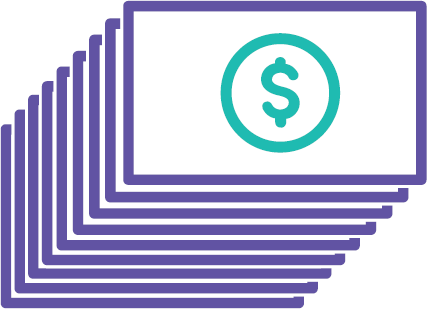 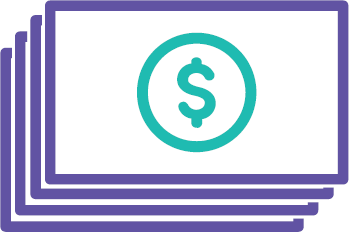 Global Financial Crisis
October 2007 – March 2009
Dot-Com Bust
March 2000 – October 2002
Source: Federal Reserve Bank of St. Louis.
17
Perceived safety may come at a cost
Loss aversion
Money market accounts’ average yield before and after inflation
January 1, 2000–December 31, 2023
6%

3%
0.48%
0%
-3%
-2.73%
-6%
-9%
2005
Money Marekt Accounts
2015	2020
Money Marekt Accounts (Inflation-Adjusted)
2000
2010
This chart is for illustrative purposes only and does not reflect the performance of any Franklin Templeton fund. It’s important to note that money market accounts are insured by the Federal Deposit Insurance Corporation (FDIC) for up to $250,000.
Sources: Money Market Accounts’ Average Yield:Bankrate.com US Money Market; Inflation: Bureau of Labor Statistics. Inflation is represented by year-over-year changes of the Consumer Price Index (CPI) plotted on a monthly basis.
18
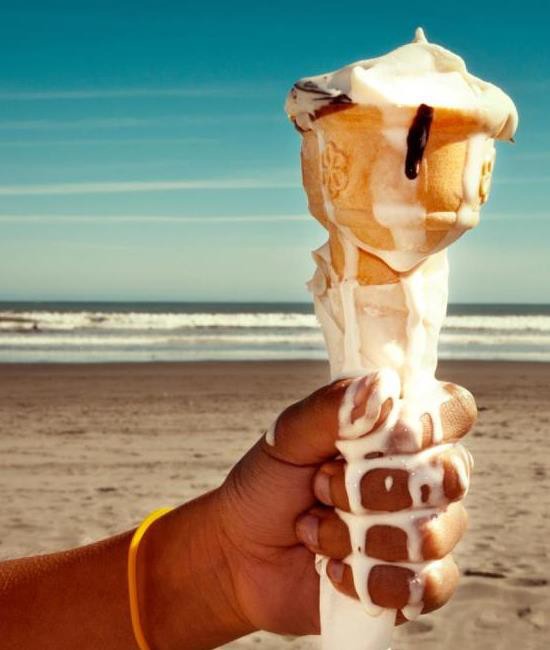 Present bias
We overvalue immediate rewards at the expense of long-term goals.
Decisions can be challenging
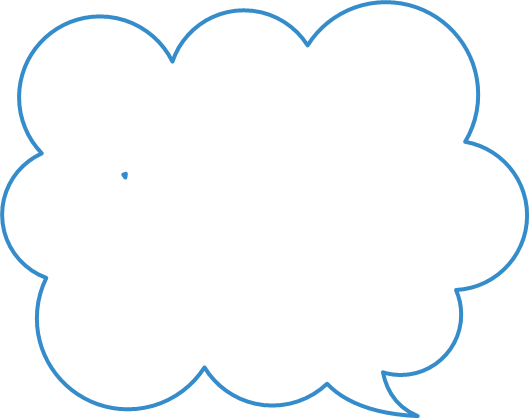 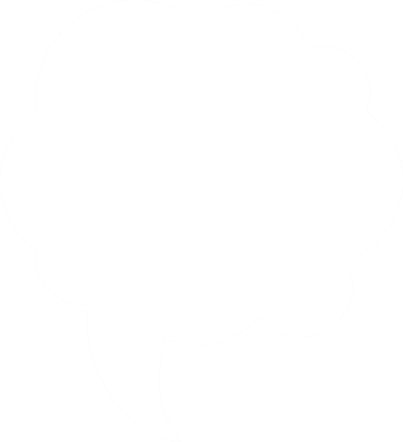 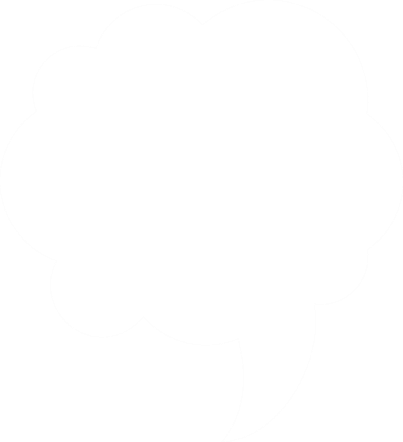 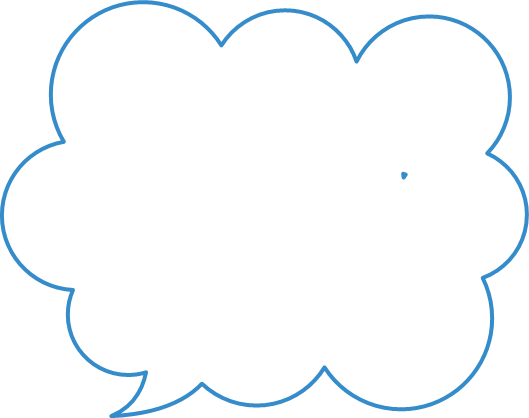 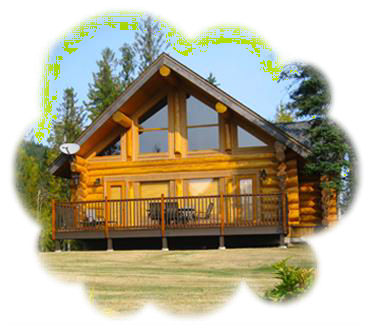 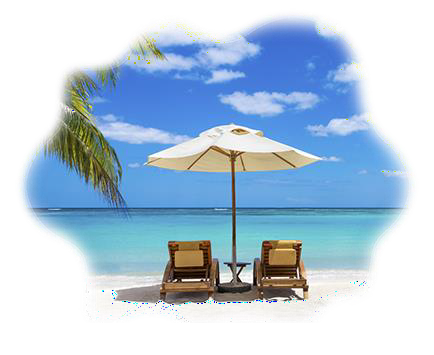 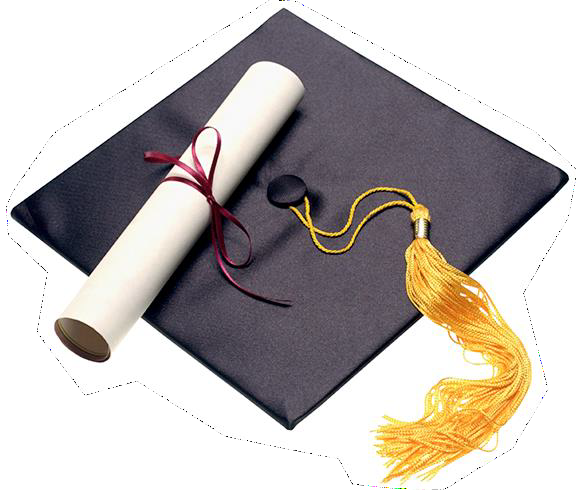 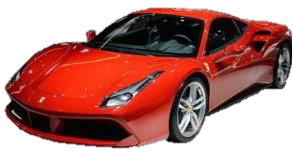 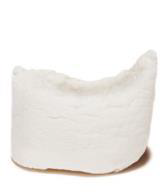 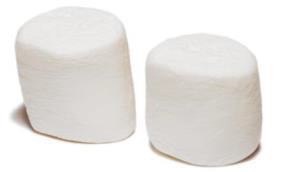 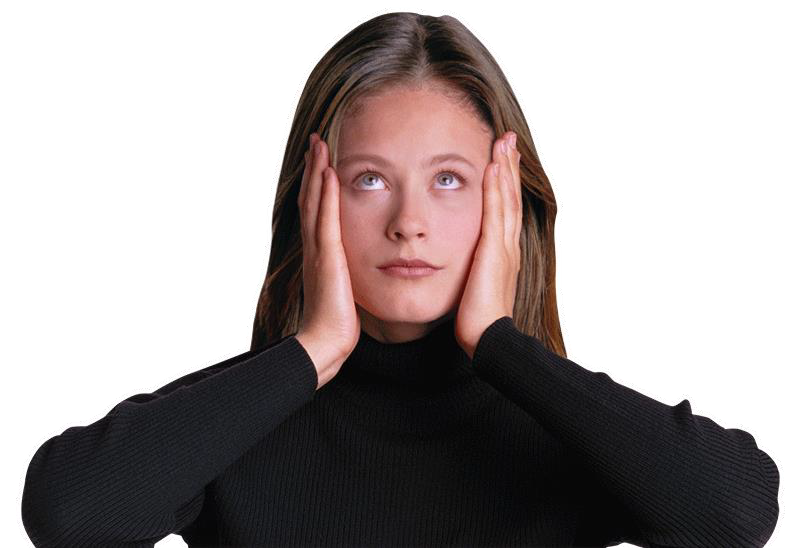 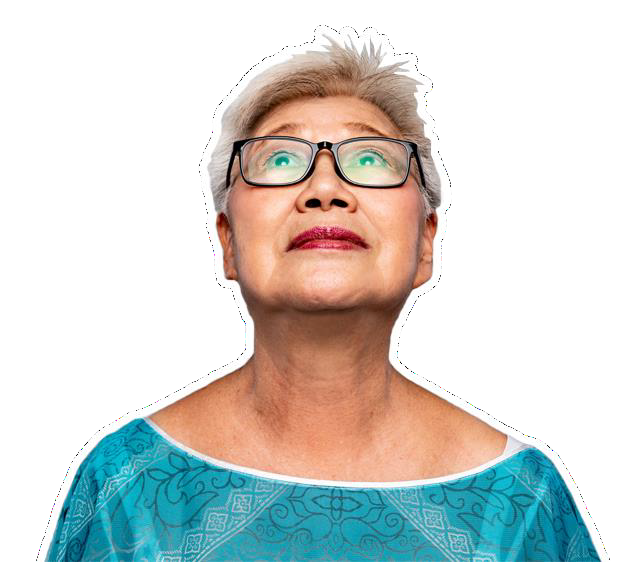 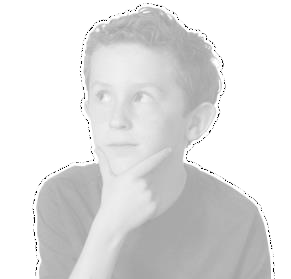 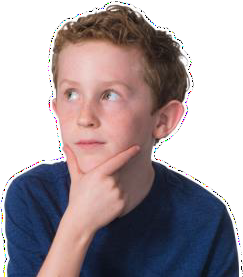 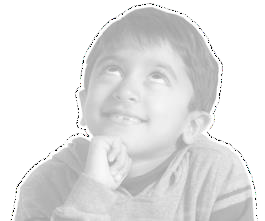 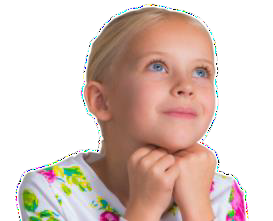 20
Planning for financial goals takes a backseat
Present bias

Percentage of respondents who prioritized daily expenses, paying down current debts or saving for other goals instead of saving for retirement
61%
55%
62%
Age 40-49
Age 50-59
Age 60-69
Source: The Franklin Templeton Retirement Strategies and Expectations (RISE) Survey. The RISE survey was conducted among a sample of 2,029 adults 40 years of age and older and weighted by age, gender, geographic region, race, and education. The custom-designed program assigns a weighted factor to the data based on current population statistics from the US Census Bureau and was administered February 17–28, 2022 by ENGINE INSIGHT'S Online CARAVAN®, which is not affiliated with Franklin Templeton.
21
Retirement savings are meager
Present bias
Retirement assets
US investors age 60-69
4%
Greater than $1M
5%
$500K to $1M
35%
None
19%
$100K to $500K
37%
$1 to $100K
Source: The Franklin Templeton Retirement Strategies and Expectations (RISE) Survey. The RISE survey was conducted among a sample of 2,029 adults 40 years of age and older and weighted by age, gender, geographic region, race, and education. The custom-designed program assigns a weighted factor to the data based on current population statistics from the US Census Bureau and was administered February 17–28, 2022 by ENGINE INSIGHT'S Online CARAVAN®, which is not affiliated with Franklin Templeton.
21
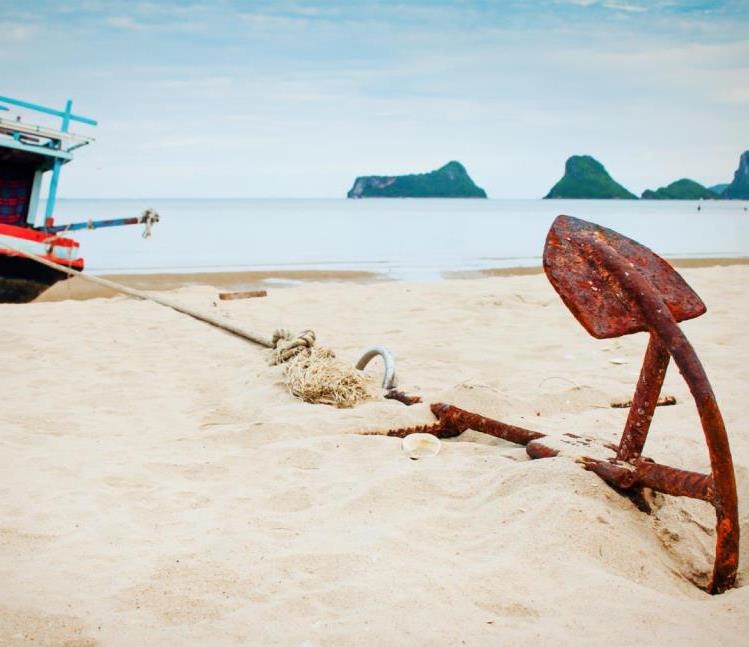 Anchoring
We often focus too heavily on one piece of information when making decisions.
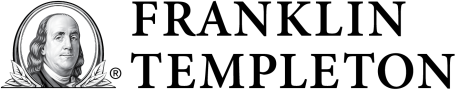 Expectations frame our feelings about decisions
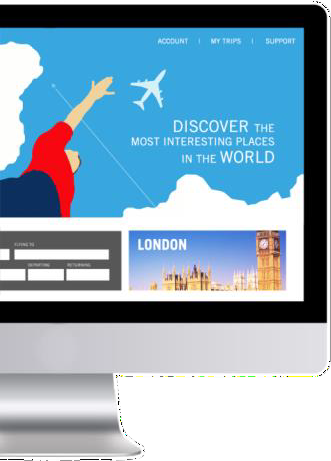 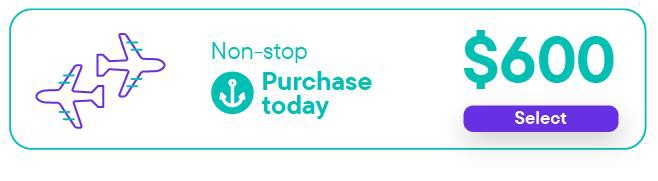 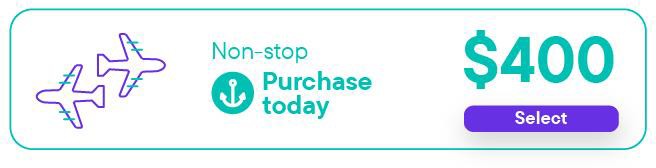 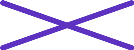 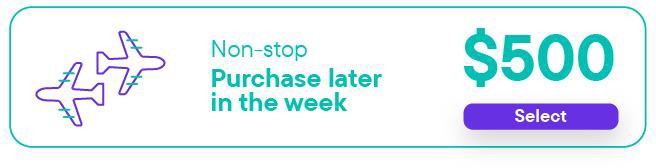 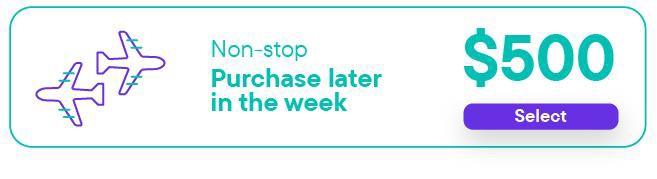 25
Anchors influence performance expectations
Anchoring
Franklin Templeton Investor Sentiment Survey results
Hypothetical market return
20%
20%
Adjusted return expectation after introducing the anchor
10%
Original investor return expectations
25
Source: 2020 Franklin Templeton Investor Sentiment Survey conducted in partnership with Qualtrics of at least 500 US adult investors. Most recent data avilable.
The full picture tells a different story
Anchoring
S&P 500 Index vs. 8% Average Annual Return
Growth of a $10,000 Investment for the 30-Year Period Ended December 31, 2023

$250,000

$200,000
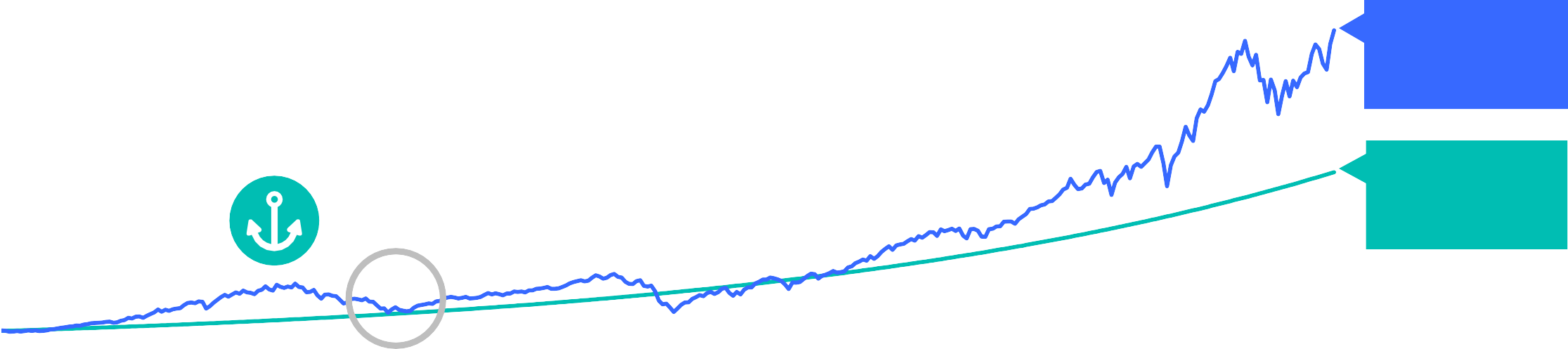 $181,763
10% Average Annual Return
$150,000
$100,627
8% Average Annual Return
$100,000
$50,000
$0
1999	2004	2009
Investment With An 8% Average Annual Return
2014	2019
S&P 500 Index (Index Performance)
1994
2023
26
This chart is for illustrative purposes only and does not reflect the performance of any Franklin Templeton fund.
Past performance does not guarantee future results.
Source: Morningstar. Indexes are unmanaged and one cannot invest directly in an index.
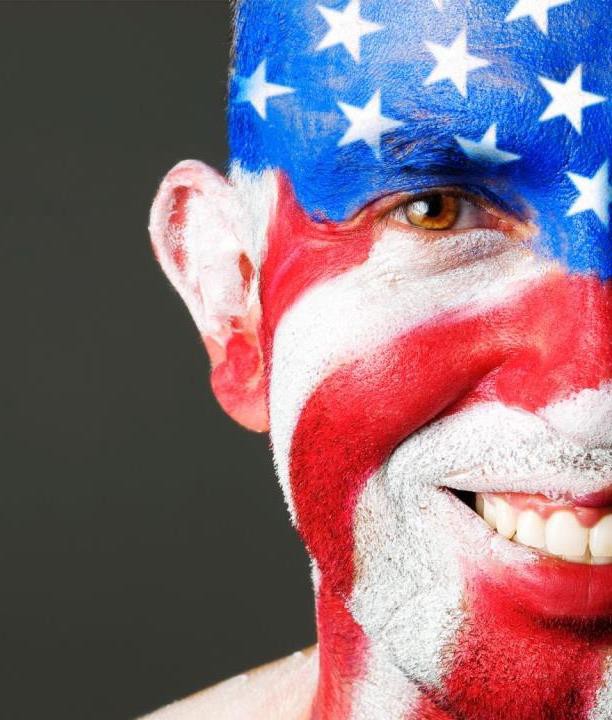 Home country bias
We tend to favor companies and products from our home country or region.
Home sweet home
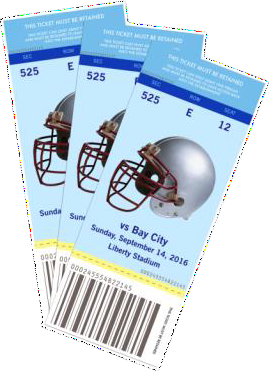 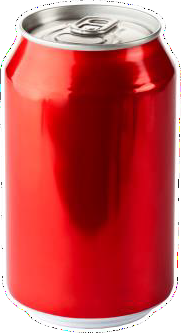 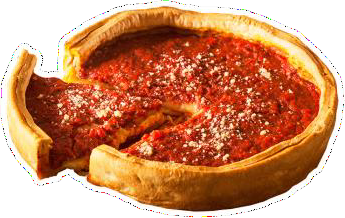 29
Investors may be out of step
Home country bias
Potential for greater allocation to foreign investments by US investors
as of December 31, 2023
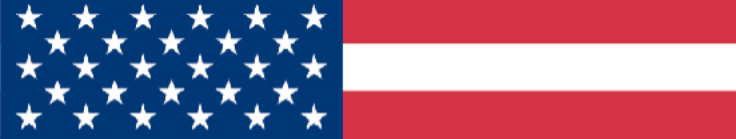 63%
US as part of world market capitalization¹
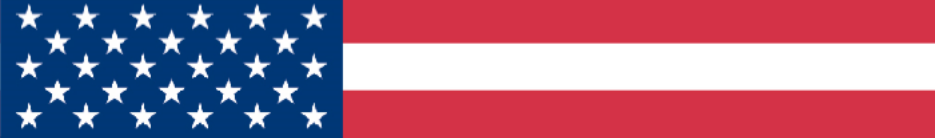 80%
US retail investors²
Source: MSCI Perspectives.
Source: ICI. Based on total net assets of Equity mutual funds invested in World Equity funds.
29
A global viewpoint tells a different story
Home country bias
Stock market performance by country
Total return for the 20-year period ended December 31, 2023
20%
US ranked 8th out of 43 markets
15%
10%


5%


0%


-5%


-10%


-15%

Source: Morningstar, MSCI. Based on the MSCI All Country World Index. The performance of countries and unmanaged indexes does not reflect expenses and may not correspond to the performance of a mutual fund, which may be actively managed and incur expenses. The All Country MSCI World Index is a free float-adjusted, market capitalization-weighted index that is designed to measure the equity market performance of global developed and emerging markets. MSCI makes no warranties and shall have no liability with respect to any MSCI data reproduced herein. Indexes are unmanaged and one cannot invest directly in an index.
Greece
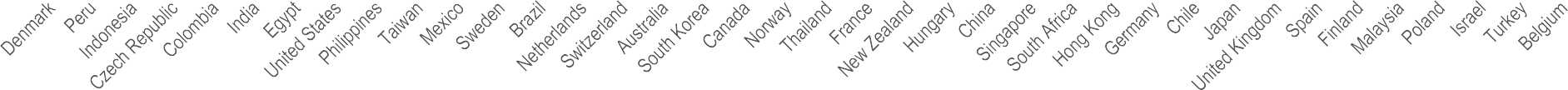 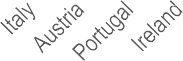 30
In summary
Availability Bias
Herding
Loss Aversion
Present Bias
Anchoring
Home Country Bias
30
Expert coaching makes a difference
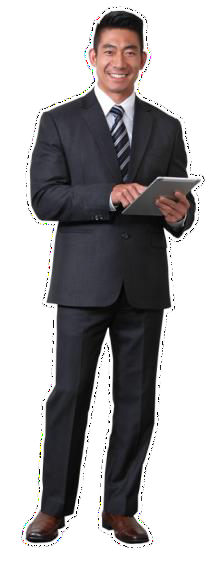 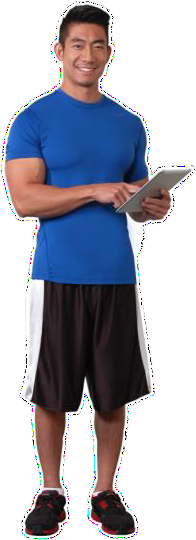 Your financial professional will help you:
Build a long-term strategy
Keep emotions in check
Stay on track
Your personal trainer
will help you:
30
Learn more about investor behavior
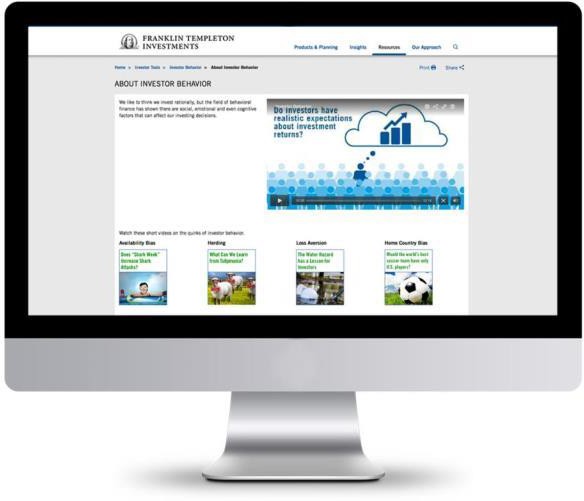 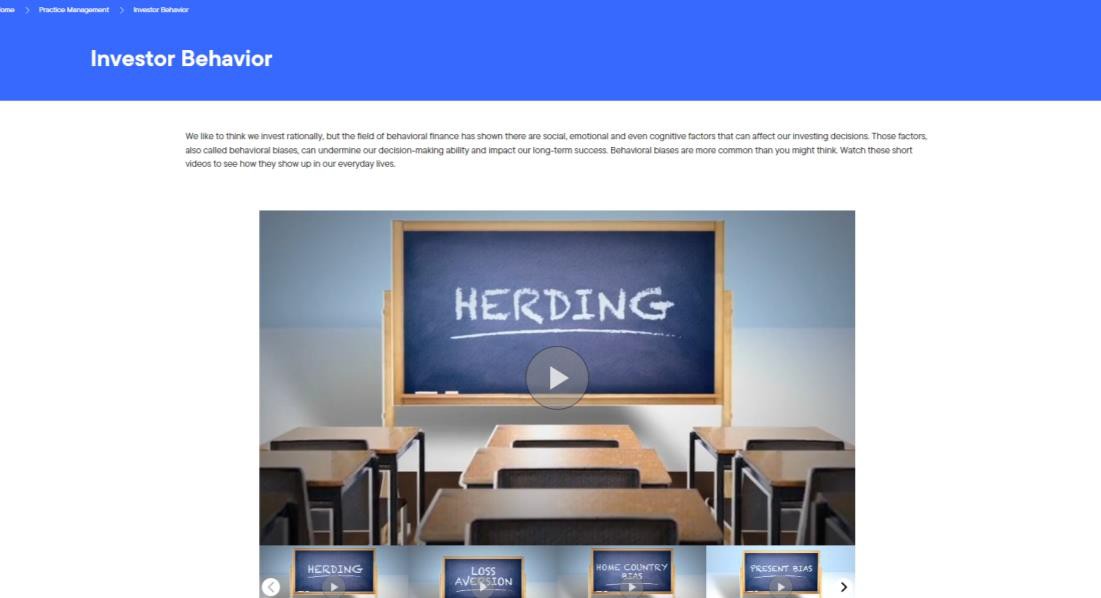 30
www.franklintempleton.com/investorbehavior
All investments involve risks, including possible loss of principal. Stock prices fluctuate, sometimes rapidly and dramatically, due to factors affecting individual companies, particular industries or sectors, or general market conditions. Special risks are associated with foreign investing, including currency fluctuations, economic instability and political developments.
Investors should carefully consider a fund’s investment goals, risks, charges and expenses before investing. To obtain a summary prospectus and/or prospectus, which contains this and other information, talk to your financial professional, call us at (800) 342-5236 or visit franklintempleton.com. Please carefully read a prospectus  before you invest or send money.
Important data provider notices and terms available at www.franklintempletondatasources.com.


(800) 342-5236
franklintempleton.com
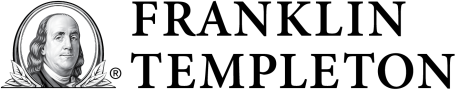 BF-PPT-0324
© 2024 Franklin Distributors, LLC. Member FINRA/SIPC. All rights reserved.